LID Improvements
Lee Elementary School
Lauren Goulding, Ben Steger, Austin Henson, Ben Beverly
Site Representation
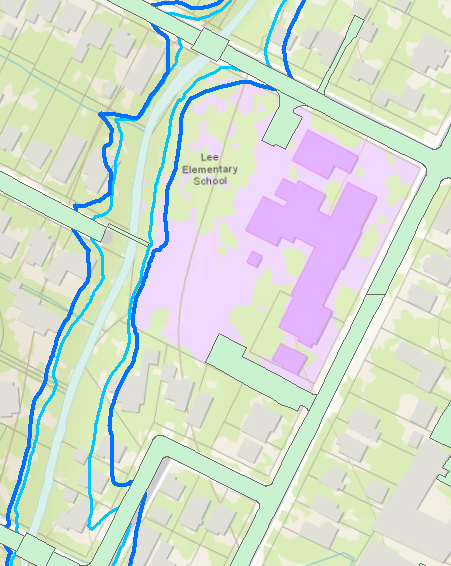 Lee Elementary
Residential area, with several houses in flood plain
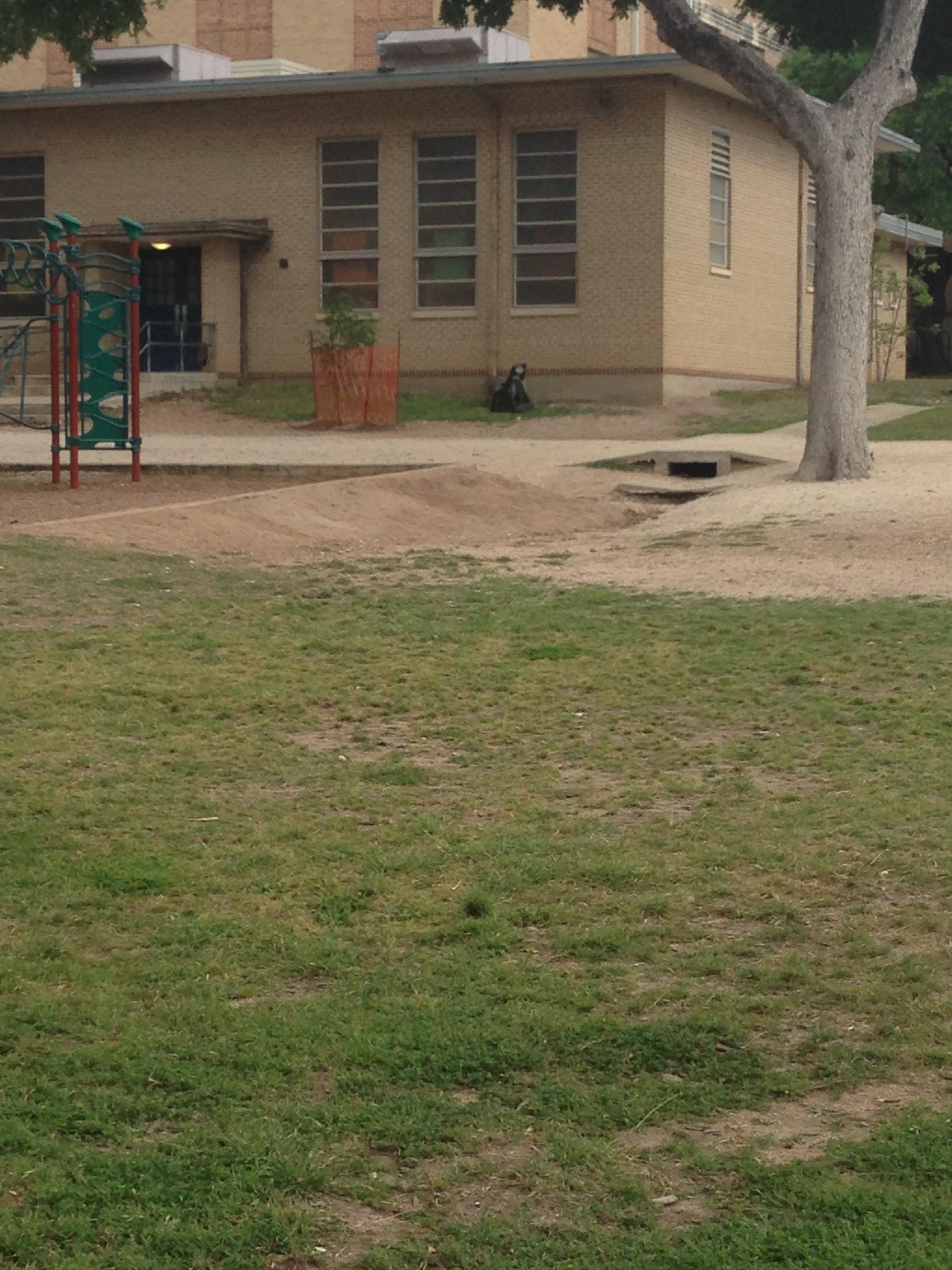 Site Representation
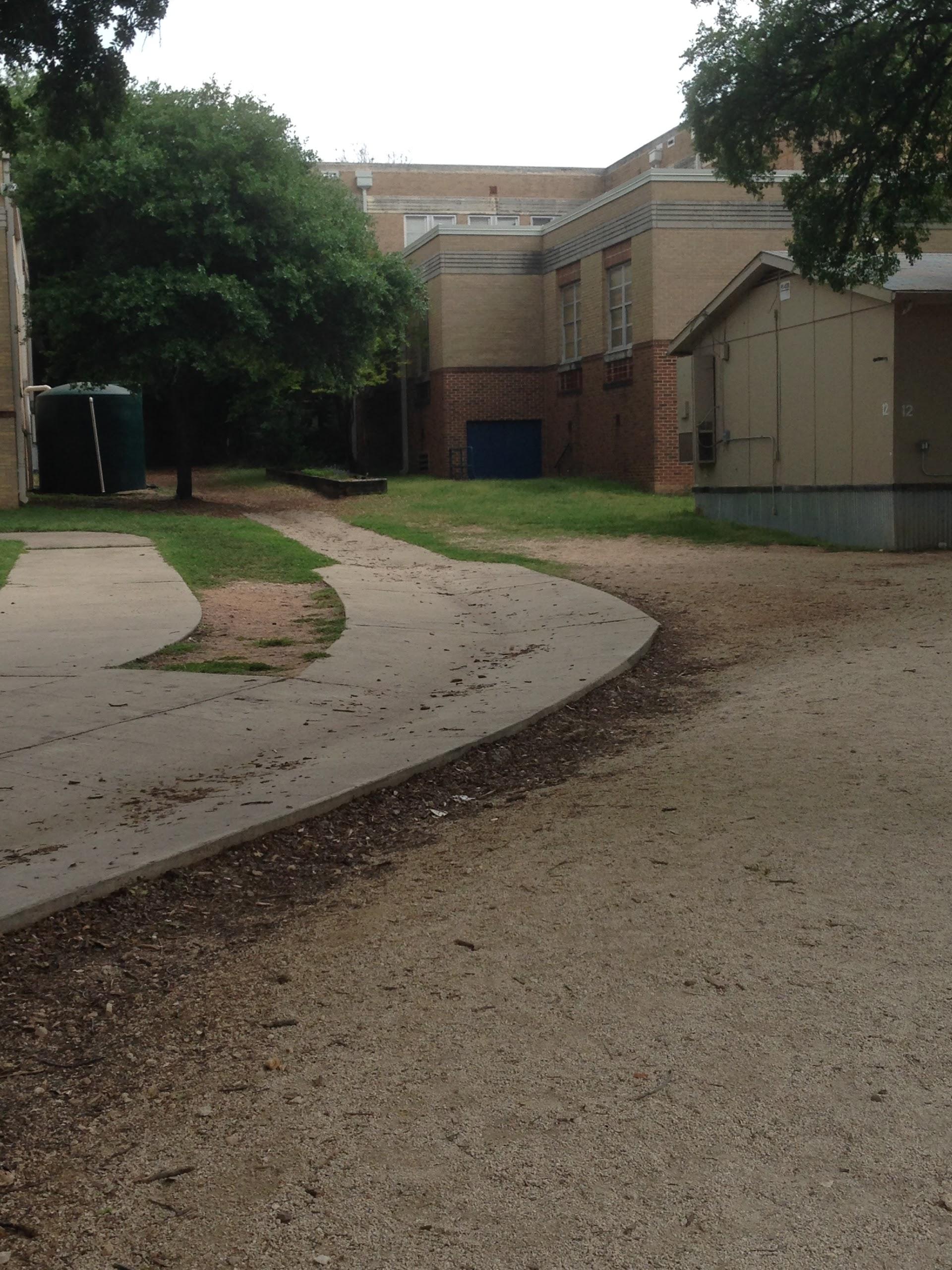 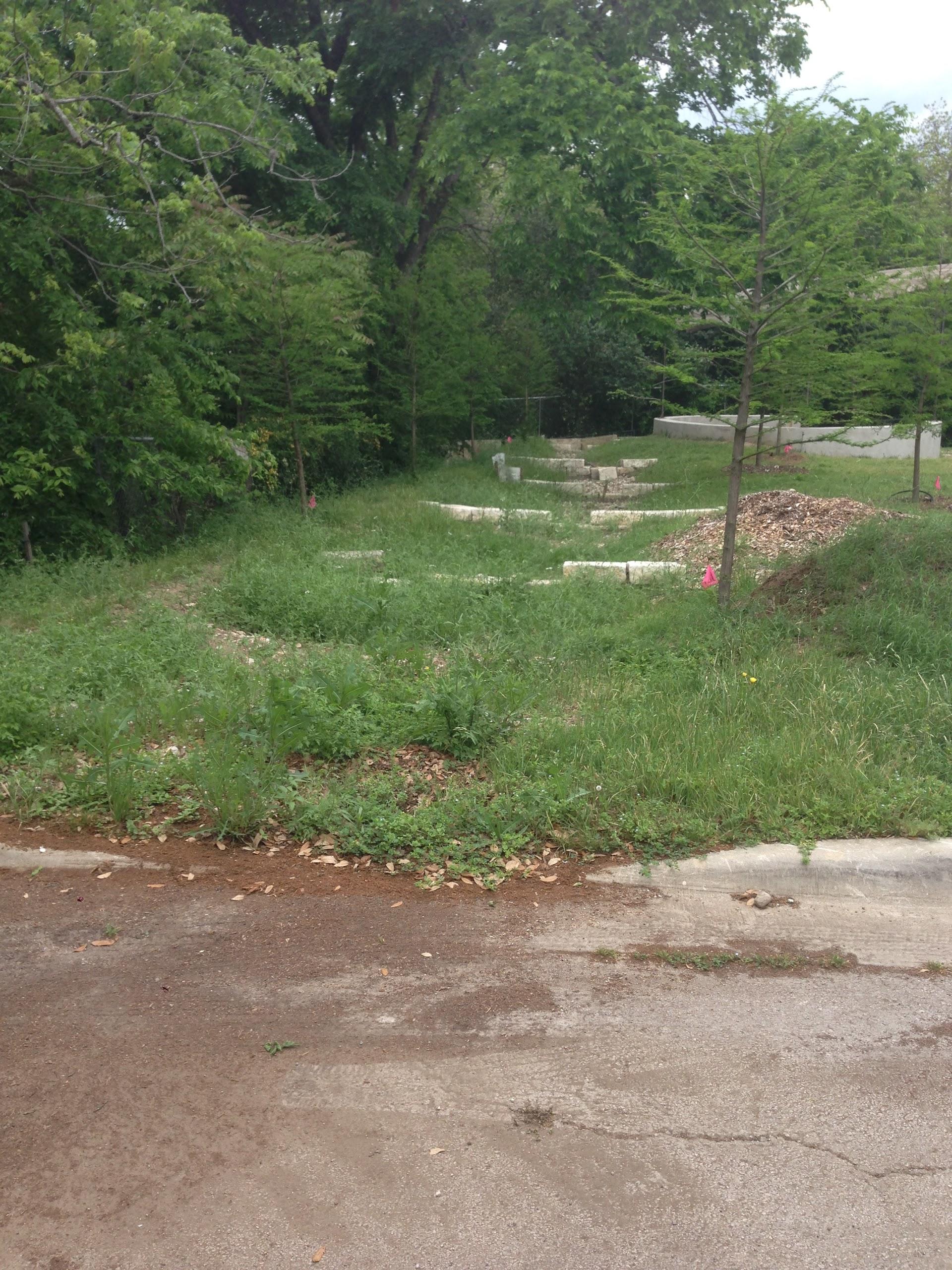 Site Process
Runoff from Lee Elementary flows across open land directly into Waller Creek
Erosion of compacted dirt along creek bank
Evaluation
Haphazard drainage at Lee Elementary allows for increased runoff velocity
Downstream homes in floodplain are at severe flood risk
Changes - Lee Elementary
Preserve function of space: play areas & soccer field
Reduce Peak Discharge
Reducing unchecked flow down creek banks
HEC-HMS Results for 25-Year Storm
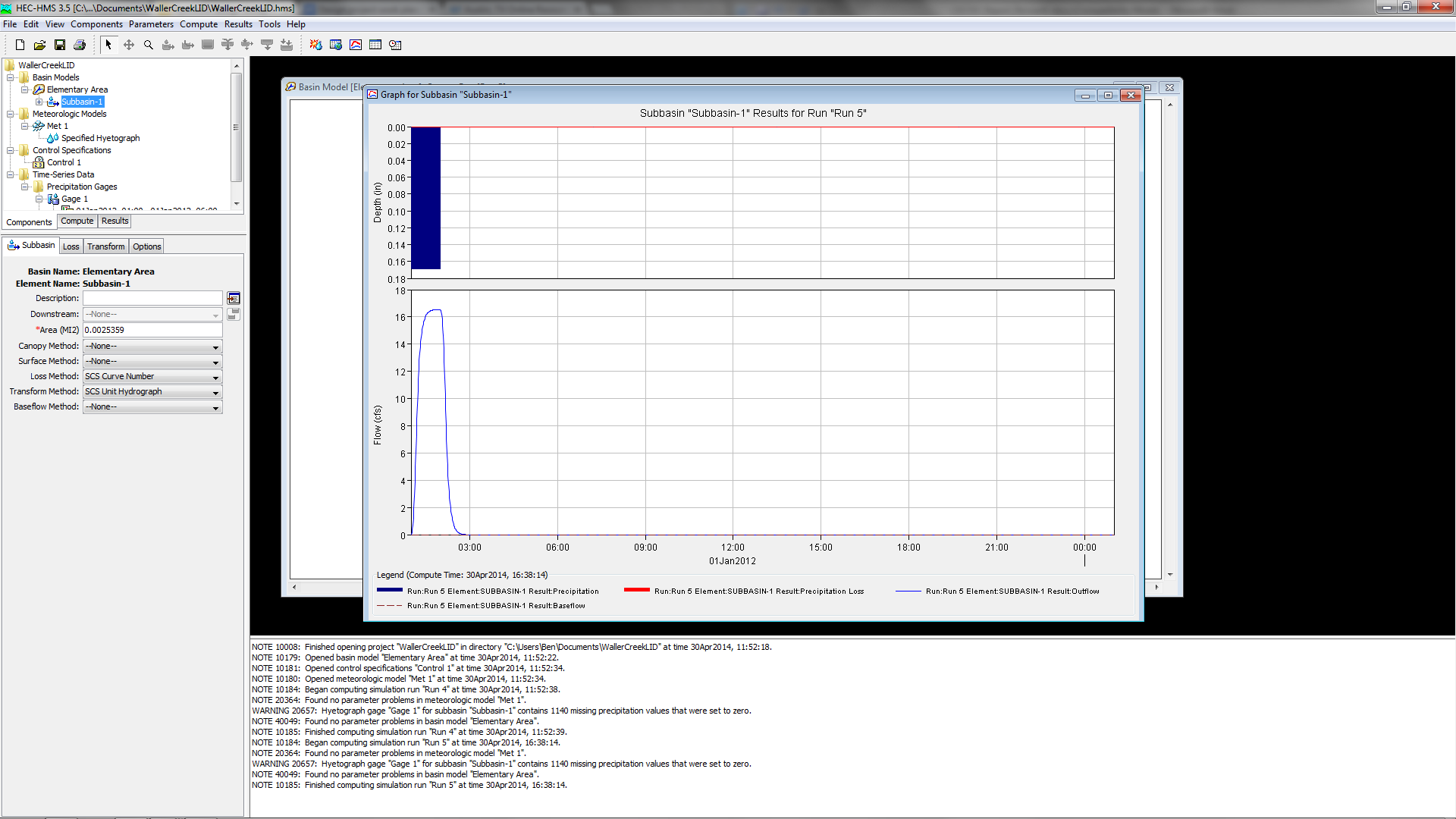 Curve number: 96
100% Impervious cover
Drainage Area of 1.623 Acres
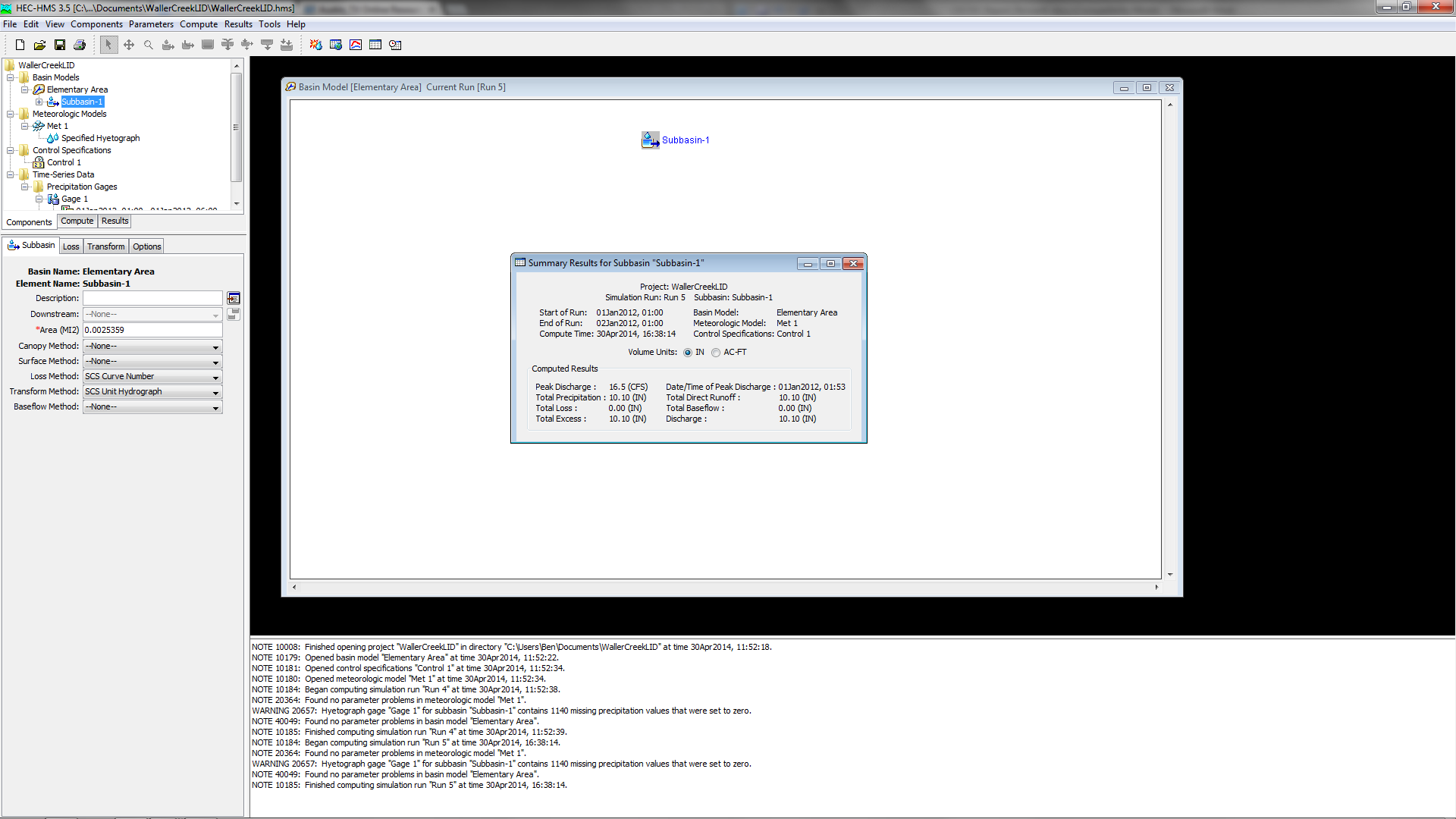 Impact
Constructed wetlands will:
Slow down water, reduce erosion
Aesthetic improvements
Lessen likelihood of downstream flooding
Remove BOD, suspended solids, and nitrogen
Recommendation
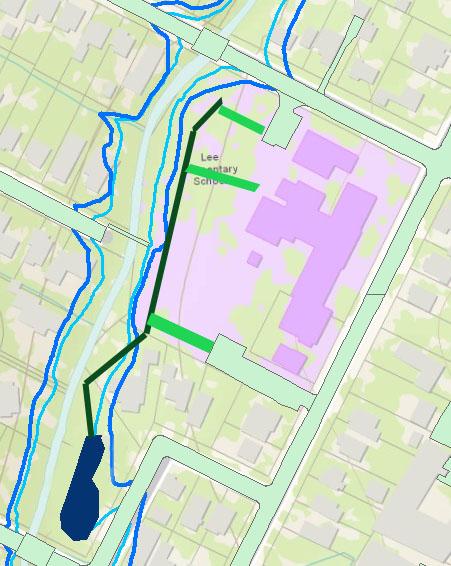 Swales and pipeline
Flood-resilient wetlands
Per EPA Design Manual
Runoff area too large for rain garden
Home buyouts